Introduction to azure CLI 2.0
Mohit Chhabra
Senior Software Engineer
Harman International
AzureGuy.in
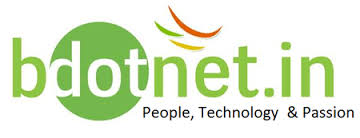 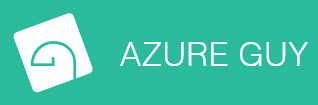 Introduction
Installation
Account and RGs
AGENDA
Outputs & Query
WebApp with Github
VMs
Introduction
Installation
Account and RGs
Outputs & Query
WebApp with Github
# Create a resource group.
az group create --location westeurope --name myResourceGroup

# Create an App Service plan in `FREE` tier.
az appservice plan create --name $webappname --resource-group myResourceGroup --sku FREE

# Create a web app.
az appservice web create --name $webappname --resource-group myResourceGroup --plan $webappname

# Deploy code from a public GitHub repository. 
az appservice web source-control config --name mywebapp --resource-group myResourceGroup 
--repo-url $gitrepo --branch master

# Browse to the web app.
az appservice web browse --name $webappname --resource-group myResourceGroup
VMs
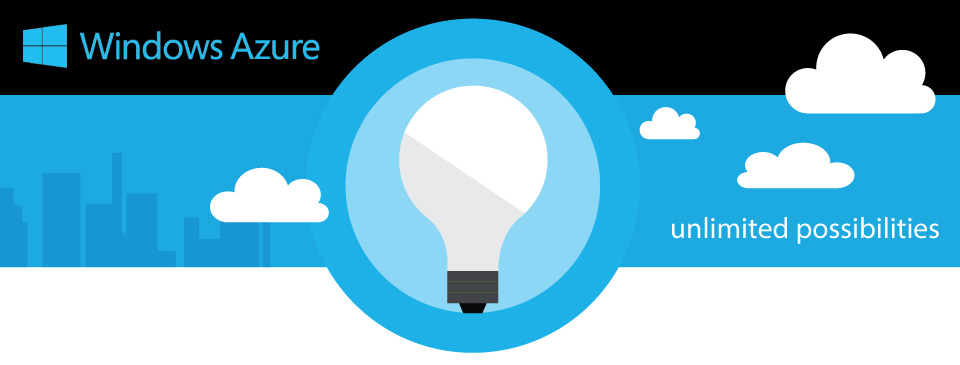 THANK YOU
@mohit_techy
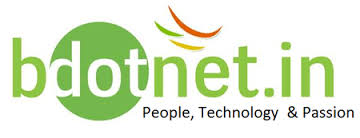 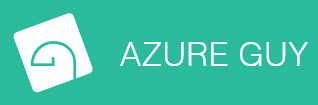